BCC221 Programação Orientada a Objetos
Prof. Marco Antonio M. Carvalho
2014/2
Endereços Importantes
Site da disciplina: 
http://www.decom.ufop.br/marco/

Moodle: 
www.decom.ufop.br/moodle

Lista de e-mails: 
bcc221-decom@googlegroups.com

Para solicitar acesso: 
http://groups.google.com/group/bcc221-decom
2
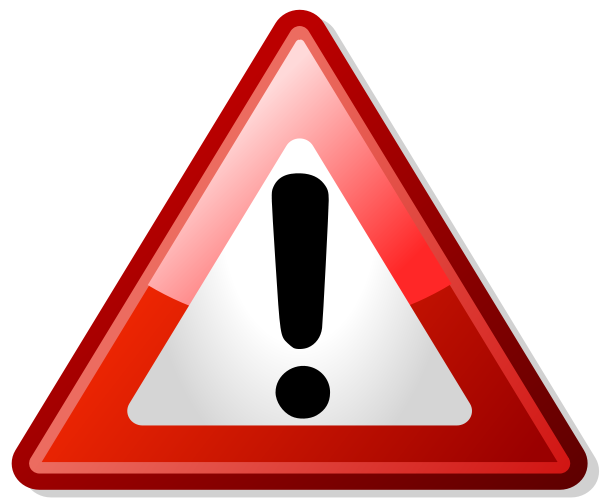 Avisos
3
Avisos
4
Na aula Passada
Herança
Especificadores de Acesso
Classe Object
Exemplo
Construtores em Subclasses
Compilação
Redefinição de Métodos
Engenharia de Software com Herança
5
Na aula de Hoje
Polimorfismo
Exemplo
Classes e métodos abstratos
Exemplo Polimorfismo e Downcast
Resolução Dinâmica
Operador instanceof
Downcast
Método getclass
Métodos e Classes final
Criando e Utilizando Interfaces
Declarando Constantes em Interfaces
Interfaces Comuns da API Java
6
Polimorfismo
O Polimorfismo nos permite programar genericamente ao invés de programar especificamente
O ambiente de tempo de execução se encarrega das especificidades;
Nos permite criar programar que processam objetos que compartilham uma mesma superclasse como se todos fossem daquela classe;
Simplifica a programação
Extensibilidade/plugabilidade.
7
Polimorfismo
É possível fazer com que objetos se comportem de maneira adequada automaticamente
Sem conhecer o tipo do objeto;
Desde que os objetos pertençam a uma mesma hierarquia de herança.
O mesmo nome e assinatura de métodos podem ser utilizados para causar diferentes ações
Dependendo do tipo do objeto.
8
Exemplo
9
TestePolimorfismo.java
class Super
{
       public void print()
       {
               System.out.printf("Chamada da superclasse\n");
       }               
}

class Sub extends Super
{
       //sobrescreve o metodo da superclasse
       public void print()
       {
               System.out.printf("Chamada da subclasse\n");
       }
}
10
TestePolimorfismo.java
public class TestePolimorfismo
{
       public static void main(String args[])
       {
               //associa uma referencia da superclasse a uma variavel da superclasse
               Super sup = new Super();
               //associa uma referencia da subclasse a uma variavel da subclasse
               Sub sub = new Sub();
               //associa uma referencia da subclasse a uma variavel da superclasse
               Super poli = new Sub();
               
               //invoca o metodo da superclasse usando uma variavel da superclasse
               sup.print();
               //invoca o metodo da subclasse usando uma variavel da subclasse
               sub.print();
               //invoca o metodo da subclasse usando uma variavel da superclasse
               poli.print();
       }
}
11
Saída
Chamada da superclasse
Chamada da subclasse
Chamada da subclasse
12
Polimorfismo
Quando uma variável da superclasse contém uma referência a um objeto da subclasse, e esta referência é utilizada para invocar um método, a versão da subclasse é utilizada
O compilador Java permite isto por causa da relação de herança;
Um objeto da subclasse é um objeto da superclasse 
O contrário não é verdadeiro.
Quando o compilador encontra uma chamada a um método através de uma variável, é verificado se o método pode ser chamado, de acordo com a classe da variável;
13
Polimorfismo
Continuação:
Se a classe contiver (ou herdar) uma declaração do método, a chamada é compilada;
Em tempo de execução, a classe do objeto referido pela variável determina qual método será utilizado.
14
Classes e Métodos Abstratos
15
Classes e Métodos Abstratos
Algumas classes são utilizadas apenas em níveis altos de hierarquias de herança, sem a necessidade de instanciá-las em nossos programas
São as superclasses abstratas;
São classes incompletas, “faltando peças”;
Mais genéricas.
O objetivo das superclasses abstratas é fornecer uma superclasse a partir da qual outras subclasses possam herdar e compartilhar o projeto
Preenchendo as “peças faltantes”.
16
Classes e Métodos Abstratos
Classes que podem ser instanciadas são chamadas de classes concretas
Fornecem implementação para cada método declarado
Algumas implementações podem ser herdadas.
Mais específicas que as classes abstratas.
Não é necessário que hajam classes abstratas em todas as hierarquias de herança, no entanto, a utilização delas pode diminuir a dependência de subclasses
Pode-se escrever um método que receba como parâmetro um objeto da superclasse abstrata;
Este método pode receber qualquer outro objeto da hierarquia de herança e funcionará corretamente.
17
Classes e Métodos Abstratos
Para tornar uma classe abstrata, utilizamos a palavra abstract:

public abstract class Classe(); // classe abstrata

As classes abstratas normalmente contém um ou mais métodos abstratos:

public abstract void metodo(); // metodo abstrato
18
Classes e Métodos Abstratos
Um método abstrato não possui implementação
Uma classe que possui um método abstrato deve ser declarada abstrata, mesmo que possua outros métodos concretos;
Cada subclasse concreta deve fornecer implementações para cada método abstrato da superclasse.
Construtores e métodos static não podem ser declarados abstratos
Construtores não podem ser herdados, logo, nunca seriam implementados;
Métodos static não são associados a objetos, logo, podem ser invocados a partir da classe abstrata.
19
Classes e Métodos Abstratos
Embora não possamos instanciá-las, podemos utilizar as classes abstratas para declarar variáveis que mantêm referências a objetos das subclasses concretas
Comportamento polimórfico.
Novamente, as classes abstratas também podem ser utilizadas para invocar seus membros static.
20
Classes e Métodos Abstratos
Uma subclasse pode herdar a interface ou a implementação de uma superclasse
Hierarquias projetadas para herança de implementação tendem a ter a funcionalidade nos níveis mais altos da hierarquia
Cada nova subclasse herda um ou mais métodos que foram implementados na superclasse.
Hierarquias projetadas para herança de interface tendem a ter a funcionalidade nos níveis mais baixos da hierarquia 
Uma superclasse especifica um ou mais métodos abstratos que devem ser sobrescritos especificamente por cada subclasse.
21
Exemplo Polimorfismo e Downcast
22
Exemplo
Vamos revisitar o exemplo de uma empresa que possui diferentes tipos de empregados:
Horista
Recebe um valor fixo por hora trabalhada;
Após 40 horas, recebe 50% a mais nas horas extras.
Assalariado
Recebe um salário fixo.
Comissionado
Recebe uma comissão aplicada sobre o valor das vendas realizadas.
Comissionado Assalariado 
Recebe um salário fixo mais uma comissão aplicada sobre o valor das vendas realizadas;
23
Exemplo
Especialmente para este período, deseja-se aplicar um bônus de 10% para os funcionários assalariados comissionados;
É um requisito que esta aplicação processe os funcionários polimorficamente
Ou seja, sem que saibamos a classe de cada um.
Vamos criar uma classe abstrata Empregado, que possua um método abstrato salario()
Calcula o salário de acordo com a implementação de cada subclasse;
Cada tipo de empregado será representado por uma subclasse;
A classe EmpregadoComissionado será superclasse direta da classe EmpregadoComissionadoAssalariado.
24
Exemplo
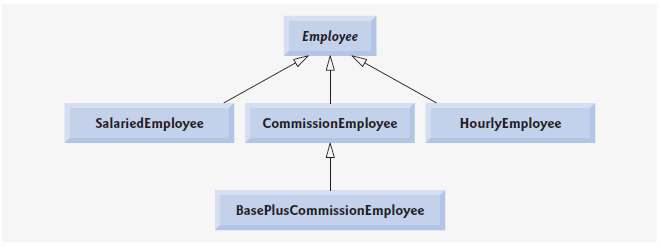 25
Empregado.java
public abstract class Empregado
{
       private String nome;
       private String sobrenome;
       private String documento;
       
       public Empregado(String n, String s, String d)
       {
               setEmpregado(n, s, d);
       }
       
       public void setEmpregado(String n, String s, String d)
       {
               nome = n;
               sobrenome = s;
               documento = d;
       }
26
Empregado.java
//retorna a representacao em String, sobrescrito da classe Object
       public String toString()
       {
               return String.format("Nome: %s\nSobrenome: %s\nDocumento: %s", 			        nome, sobrenome, documento);     
       }
       //metodo abstrato
       //nao possui implementacao
       //deve ser sobrescrito pelas subclasses
       public abstract double salario();
}
27
EmpregadoAssalariado.java
public class EmpregadoAssalariado extends Empregado
{
       private double salarioSemanal;
       
       public EmpregadoAssalariado (String n, String s, String d, double ss)
       {
               super(n, s, d);
               setSalarioSemanal(ss);
       }
       
       public void setSalarioSemanal(double ss)
       {
               salarioSemanal = ss;
       }
28
EmpregadoAssalariado.java
//implementa o metodo abstrato da superclasse
       public double salario()
       {
               return salarioSemanal;
       }
       //sobrescreve o metodo da classe Object e da superclasse
       public String toString()
       {
               return String.format("%s\nSalario Semanal:%s", super.toString(), 			         salarioSemanal);       
       }
       
}
29
EmpregadoHorista.java
public class EmpregadoHorista extends Empregado
{
       double valor;
       double horas;
       
       public EmpregadoHorista(String n, String s, String d, double v, double h)
       {
               super(n, s, d);
               setEmpregadoHorista(v, h);
       }
       
       public void setEmpregadoHorista(double v, double h)
       {
               valor = v;
               horas = h;
       }
30
EmpregadoHorista.java
//implementa o metodo abstrato da superclasse
       public double salario()
       {
               if(horas <=40)
                       return valor * horas;
               else
                       return 40*valor+(horas-40)*valor*1.5;
       }
       //sobrescreve o metodo da classe Object e da superclasse
       public String toString()
       {
               return String.format("%s\nHoras Trabalhadas:%.2f\nValor por hora: 			        %.2f", super.toString(), horas, valor);       
       }
}
31
EmpregadoHorista.java
public class EmpregadoComissionado  extends Empregado
{
       double vendas;
       double comissao;
       
       public EmpregadoComissionado(String n, String s, String d, double v,   				   double c)
       {
               super(n, s, d);
               setEmpregadoComissionado(v, c);
       }
       
       public void setEmpregadoComissionado(double v, double c)
       {
               vendas = v;
               comissao = c;
       }
32
EmpregadoHorista.java
//implementa o metodo abstrato da superclasse
       public double salario()
       {
               return vendas * comissao;
       }
       //sobrescreve o metodo da classe Object e da superclasse
       public String toString()
       {
               return String.format("%s\nTotal em vendas:%.2f\nComissao: %.2f", 	   super.toString(), vendas, comissao);   
       }
}
33
EmpregadoComissionadoAssalariado.java
//herda da classe EmpregadoComissionado
public class EmpregadoComissionadoAssalariado extends EmpregadoComissionado
{
       double salarioMensal;
       
       public EmpregadoComissionadoAssalariado(String n, String s, String d, 					double v, double c, double sm)
       {
               super(n, s, d, v, c);
               setSalarioMensal(sm);
       }
       
       public void setSalarioMensal(double sm)
       {
               salarioMensal = sm;
       }
34
EmpregadoComissionadoAssalariado.java
public double getSalarioMensal()
       {
               return salarioMensal;
       }
       //implementa o metodo abstrato da superclasse
       public double salario()
       {
               return getSalarioMensal() + super.salario();
       }
       //sobrescreve o metodo da classe Object e da superclasse
       public String toString()
       {
               return String.format("%s\nSalario Mensal: %.2f", super.toString(),      		   getSalarioMensal() );      
       }
}
35
TestePagamento.java
public class TestePagamento
{
       public static void main(String args[])
       {
               EmpregadoAssalariado ea = new EmpregadoAssalariado("John", 					    "Smith", "1111111-1", 800.00);
               EmpregadoHorista eh  = new EmpregadoHorista("Karen", "Price", 						"2222222-2", 16.75, 40);
               EmpregadoComissionado ec = new EmpregadoComissionado("Sue", 				           "Jones", "3333333-3", 10000, 0.06);
               EmpregadoComissionadoAssalariado eca =  new 		  	   EmpregadoComissionadoAssalariado("Bob", "Lewis", "44444444-4", 	   5000, 0.04, 300);
               
               System.out.println("Processando individualmente\n");
               
               System.out.printf("%.2f\n", ea.salario());
               System.out.printf("%.2f\n", eh.salario());
               System.out.printf("%.2f\n", ec.salario());
               System.out.printf("%.2f\n", eca.salario());
36
TestePagamento.java
Empregado vetor[]  = new Empregado[4];
               
               vetor[0] = ea;
               vetor[1] = eh;
               vetor[2] = ec;
               vetor[3] = eca;
               
               System.out.println("\nProcessando polimorficamente\n");
               
               for(Empregado atual: vetor)
               {
                       //invoca o toString de acordo com o objeto
                       System.out.println(atual);
                       System.out.println();
                       
                       //determina se o objeto é um EmpregadoComissionadoAssalariado
37
TestePagamento.java
if(atual instanceof EmpregadoComissionadoAssalariado)
                       {
                               //realiza o dowcast
                               EmpregadoComissionadoAssalariado temp = 					(EmpregadoComissionadoAssalariado) atual;
                               //aplica o bônus de 10%
                               temp.setSalarioMensal(temp.getSalarioMensal()*1.1);
                               //imprime o novo salario                                
                               System.out.println(temp);
                       }
                       //calcula o salario de acordo com o objeto
                       System.out.printf("Salario: %.2f\n", atual.salario());
                       System.out.println();
               }       
               
               for(int j = 0; j<vetor.length; j++)
               {
                       System.out.printf("O empregado %d é %s\n", j, 							vetor[j].getClass().getName());   
               }
               
       }
}
38
Saída
Processando individualmente
800.00
670.00
600.00
60000.00

Processando polimorficamente
Nome: John
Sobrenome: Smith
Documento: 1111111-1
Salario Semanal:800.0

Salario: 800.00
Nome: Karen
Sobrenome: Pric
eDocumento: 2222222-2
Horas Trabalhadas:40,00
Valor por hora: 16,75

Salario: 670.00
Nome: Sue
Sobrenome: Jones
Documento: 3333333-3
Total em vendas:10000,00
Comissao: 0,06
Salario: 600.00
Nome: Bob
Sobrenome: Lewis
Documento: 44444444-4
Total em vendas:5000,00
Comissao: 0,04
Salario Mensal: 300,00

Nome: Bob
Sobrenome: Lewis
Documento: 44444444-4
Total em vendas:5000,00
Comissao: 0,04
Salario Mensal: 30,00
Salario: 6000.00
O empregado 0 é EmpregadoAssalariado
O empregado 1 é EmpregadoHorista
O empregado 2 é EmpregadoComissionado
O empregado 3 é EmpregadoComissionadoAssalariado
39
Exemplo
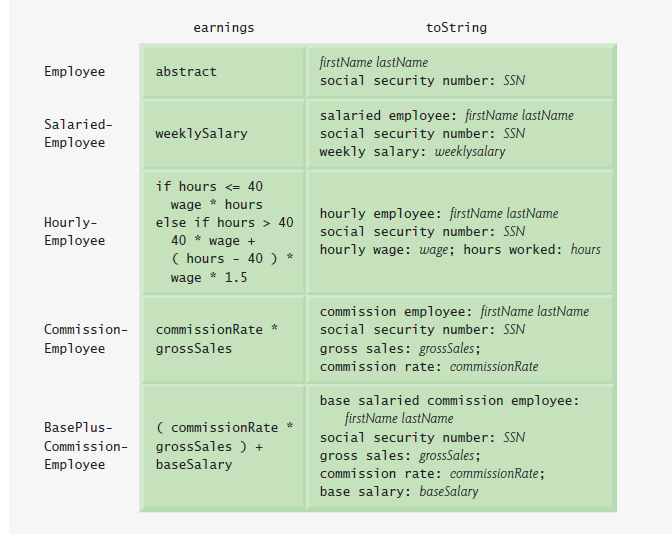 40
Resolução Dinâmica
41
Resolução Dinâmica
Todas as chamadas aos métodos toString() e salario() são adequadas ao objeto que as chama
Resolvido em tempo de execução, baseado na classe do objeto;
Resolução Dinâmica (Dynamic Binding).
42
Operador instanceof
43
Operador instanceof
O operador instanceof é utilizado para determinar se um objeto é de uma determinada classe

currentEmployee instanceof BasePlusCommissionEmployee

O valor retornado é true caso o objeto pertença à classe ou caso herde direta ou indiretamente da classe;
Retorna false caso contrário.
44
Downcast
45
Downcast
Os métodos getSalario() e setSalario() são definidos apenas na subclasse EmpregadoComissionadoAssalariado
Não é possível invocá-lo em outras classes;
Uma vez determinado que se trata de um objeto da classe EmpregadoComissionadoAssalariado, é necessário realizar a conversão para o tipo adequado
De superclasse para subclasse;
Downcast.
46
Downcast
Atribuir uma variável de uma superclasse a uma variável de uma subclasse sem realizar cast explícito resulta em erro de compilação;
Antes de realizar um downcast, sempre realize um teste antes com o operador instanceof;
Durante a realização de um downcast, se o objeto não possuir um relacionamento tem um com o objeto do cast será lançada uma exceção
ClassCastException.
47
Método getClass
48
Método getClass
Todos os objetos em Java sabem sabem qual é a sua própria classe e podem acessar esta informação através do método getClass()
Todas as classes o herdam da classe Object;
Retorna um objeto;
Neste objeto, invocamos o método getName(), que retorna o nome da classe que o objeto representa.
49
Métodos e Classes final
50
Métodos e Classes final
Como vimos anteriormente, variáveis podem ser declaradas como final para indicar que não podem ser modificadas depois de inicializadas
Valor constante.
Também é possível declarar classes e métodos com o modificador final;
Métodos declarados como final não podem ser sobrescritos em subclasses
Métodos privados e static são declarados final implicitamente;
Desta forma, a implementação não mudará.
51
Métodos e Classes final
Chamadas  a métodos declarados como final são resolvidas em tempo de compilação
Resolução Estática (Static Binding).
Uma vez que o compilador sabe que a implementação não mudará, ele pode substituir a chamada do método pelo código do próprio método
Inlining;
Reduz o overhead da chamada de métodos.
52
Métodos e Classes final
Uma classe que é declarada como final não pode ser uma superclasse
Ou seja, uma classe final não pode ser estendida;
Todos os métodos de uma classe final são implicitamente declarados como final .
Por exemplo, a classe String é declarada como final
Imutável;
Os programas que utilizam Strings confiam apenas na implementação da API.
Tornar uma classe final também previne que programadores burlem restrições de segurança
53
Métodos e Classes final
class ChessAlgorithm {
    enum ChessPlayer { WHITE, BLACK }
    ...
    final ChessPlayer getFirstPlayer() {
        return ChessPlayer.WHITE;
    }
    ...
}
54
Criando e Utilizando Interfaces
55
Criando e Utilizando Interfaces
Vamos estender nosso exemplo anterior:
Suponha que a mesma empresa deseja realizar pagamentos diversos utilizando uma mesma aplicação
Pagamento de empregados e também de notas fiscais de fornecedores;
Cada pagamento depende do tipo do empregado ou do conteúdo da nota fiscal.
Apesar de aplicado a elementos distintos (empregados e notas fiscais), ambas as operações envolvem o pagamento de algo
Seria possível processar elementos distintos polimorficamente?
56
Criando e Utilizando Interfaces
Continuação
Seria possível implementar um conjunto de métodos comuns em classes não relacionadas?
As interfaces Java oferecem exatamente esta capacidade
Padronizam as formas em que elementos como sistemas e pessoas podem interagir entre si;
Por exemplo, os controles de um rádio definem a interface entre o usuário e os componentes internos
Permite que os usuários realizem um conjunto restrito de operações;
Diferentes rádios implementam os controles de forma diferente.
57
Criando e Utilizando Interfaces
A interface especifica o que deve ser feito
Quais operações.
Porém, não especifica como deve ser feito.
Objetos de software também se comunicam via interfaces
Uma interface descreve um conjunto de métodos que podem ser invocados a partir de um objeto
Dizem ao objeto que uma tarefa deve ser realizada, ou que deve ser retornada uma porção de informação.
58
Criando e Utilizando Interfaces
A declaração de uma interface começa  com a palavra interface e contém apenas constantes e métodos abstratos
 Todos os membros devem ser públicos;
Não devem especificar nenhum detalhe de implementação
Como variáveis ou métodos concretos.
59
Criando e Utilizando Interfaces
Logo, todos os métodos são implicitamente public abstract;
Todos os atributos são implicitamente public, static e final.
De acordo com a especificação da linguagem Java
Não se declara métodos de uma interface com os modificadores public e abstract;
Constantes  não são declaradas com os modificadores public, static e final;
São redundantes em interfaces.
60
Criando e Utilizando Interfaces
Para utilizar uma interface, uma classe concreta deve especificar que a implementa
Definido pela palavra implements;
Deve declarar cada método da interface, com a mesma assinatura
Uma classe que não implementa todos os métodos de uma interface é abstrata, e assim deve ser declarada.
61
Criando e Utilizando Interfaces
Interfaces são utilizadas quando classes não relacionadas precisam compartilhar métodos e constantes
Objetos destas classes podem ser processados polimorficamente
Objetos de classes que implementam uma mesma interface respondem aos mesmos métodos.
Outra aplicação de interfaces é na substituição de classes abstratas em que não há implementação padrão a ser herdada
Métodos ou atributos
Interfaces normalmente são públicas, logo, podem ser declaradas em arquivos próprios, com extensão .java
62
Exemplo
63
Exemplo
Vejamos o exemplo de uma interface chamada Pagavel
Descreve a funcionalidade de qualquer objeto capaz de ser pago e, portanto, fornece um método para determinar a quantidade a ser paga.
64
Exemplo
A interface Pagavel determina a quantia a ser paga a  um empregado ou uma nota fiscal
Metodo double getValorAPagar();
Uma versão genérica do método salario()
Pode ser aplicada a diferentes classes.
Depois de declararmos esta interface, definiremos a classe NotaFiscal, que a implementará;
Também modificaremos a classe Empregado para implementar a interface
A subclasse EmpregadoAsssalariado também será modificada.
65
Exemplo
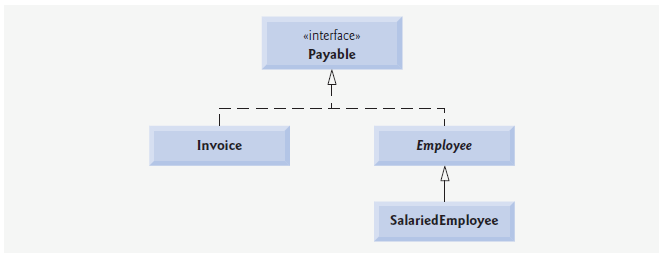 O relacionamento entre uma classe e uma interface em UML é chamado de realização
Uma classe realiza os métodos de uma interface;
Representado por uma linha pontilhada com seta vazada.
66
Pagavel.java
public interface Pagavel
{
       //calcula o pagamento, nao possui implementacao
       double getValorAPagar(); 
}
67
NotaFiscal.java
public class NotaFiscal implements Pagavel
{
       private String numeroPeca;
       private String descricaoPeca;
       private int quantidade;
       private double precoPorItem;

       public NotaFiscal( String peca, String descricao, int numero, double preco )
       {
               numeroPeca = peca;
               descricaoPeca = descricao;
               setQuantidade( numero ); 
               setPrecoPorItem( preco ); 
       } 

       // setter
       public void setNumeroPeca( String peca )
       {
               numeroPeca = peca;
       }
68
NotaFiscal.java
//getter
       public String getNumeroPeca()
       {
               return numeroPeca;
       } 

       // setter
       public void setDescricaoPeca( String descricao )
       {
               descricaoPeca = descricao;
       } 

       // getter
       public String getDescricaoPeca()
       {
               return descricaoPeca;
       }
69
NotaFiscal.java
// setter
       public void setQuantidade( int count )
       {
               //a quantidade nao pode ser negativa
               quantidade = ( count < 0 ) ? 0 : count;
       } 

       // getter
       public int getQuantidade()
       {
               return quantidade;
       } 

       //setter
       public void setPrecoPorItem( double preco )
       {
               precoPorItem = ( preco < 0.0 ) ? 0.0 : preco; 
        }
70
NotaFiscal.java
//getter
       public double getPrecoPorItem()
       {
               return precoPorItem;
       } 
       
       // retorna a representacao de um objeto NotaFiscal em formato String
       public String toString()
       {
               return String.format( "%s: \n%s: %s (%s) \n%s: %d \n%s: $%,.2f", 			        "Nota", "peca numero", getNumeroPeca(), 			        getDescricaoPeca(), "quantidade", 				        getQuantidade(), "preco por item", 				        getPrecoPorItem() );
       } 
       
       //metodo exigido para cumprir o contrato com a interface Pagavel
       public double getValorAPagar()
       {
               //calcula o custo total
               return getQuantidade() * getPrecoPorItem(); 
       } 
}
71
Empregado.java
//Classe abstrata Empregado nao implementa o metodo getValorASerPago() da interface Pagavel
public abstract class Empregado implements Pagavel
{
       private String nome;
       private String sobrenome;
       private String documento;

       public Empregado( String n, String s, String d )
       {
               nome = n;
               sobrenome = s;
               documento = d;
       } 

       //setter
       public void setNome( String n )
       {
               nome = n;
       }
72
Empregado.java
//getter
       public String getNome()
       {
               return nome;
       } 

       //setter
       public void setSobrenome( String s )
       {
               sobrenome = s;
       } 

       //getter
       public String getSobrenome()
       {
               return sobrenome;
       }
73
Empregado.java
//setter
       public void setDocumento( String d )
       {
               documento = d; 
       }

       //getter
       public String getDocumento()
       {
               return documento;
       } 

       // retorna a representacao de um objeto Empregado em formato String
       public String toString()
       {
               return String.format( "%s %s\nDocumento: %s", getNome(), 				         getSobrenome(), getDocumento() );
       } 
}
74
EmpregadoAssalariado.java
public class EmpregadoAssalariado extends Empregado
{
       private double salarioMensal;

       public EmpregadoAssalariado( String n, String s, String d, double salario )
       {
               super( n, s, d ); 
               setSalarioMensal( salario ); 
       }       

       //setter
       public void setSalarioMensal( double salario )
       {
               salarioMensal = salario < 0.0 ? 0.0 : salario;
       } 

       //getter
       public double getSalarioMensal()
       {
               return salarioMensal;
       }
75
EmpregadoAssalariado.java
//calcula o salario, implementa o metodo que e
       //abstrato na superclasse Empregado
       public double getValorAPagar()
       {
               return getSalarioMensal();
       } 
       
      // retorna a representacao de um objeto EmpregadoAssalariado em formato
       //String
       public String toString()
       {
               return String.format( "Empregado Assalariado: %s\n%s: $%,.2f", 			       super.toString(), "Salario", getSalarioMensal() );
       } 
}
76
TesteInterfacePagavel.java
public class  TesteInterfacePagavel
{
       public static void main( String args[] )
       {
               //Crie um vetor de 4 elementos da interface Pagavel
               Pagavel pagavel[] = new Pagavel[ 4 ];
               
               //Preenche o vetor com objetos de classes que implementam a interface 	   //Pagavel
               pagavel[ 0 ] = new NotaFiscal( "01234", "banco", 2, 375.00 );
               pagavel[ 1 ] = new NotaFiscal( "56789", "pneu", 4, 79.95 );
               pagavel[ 2 ] =new EmpregadoAssalariado( "John", "Smith", "111-11-						1111", 800.00 );
               pagavel[ 3 ] =new EmpregadoAssalariado( "Lisa", "Barnes", "888-88-						8888", 1200.00 );
77
TesteInterfacePagavel.java
System.out.println("Notas Fiscais e Empregados processados polimorficamente:\n" );
               
               //Processa os elementos do vetor automaticamente
               for ( Pagavel atual : pagavel )
               {
                       System.out.printf( "%s \n%s: $%,.2f\n\n", atual.toString(), 			           "Pagamento Devido", atual.getValorAPagar());
               }
       }
}
78
Saída
Notas Fiscais e Empregados processados polimorficamente:

Nota: 
peca numero: 01234 (banco) 
quantidade: 2 
preco por item: $375,00 
Pagamento Devido: $750.00

Nota: 
peca numero: 56789 (pneu)
quantidade: 4 
preco por item: $79,95 
Pagamento Devido: $319.80

Empregado Assalariado: John Smith
Documento: 111-11-1111
Salario: $800,00 
Pagamento Devido: $800.00

Empregado Assalariado: Lisa Barnes
Documento: 888-88-8888
Salario: $1.200,00 
Pagamento Devido: $1,200.00
79
Exemplo
O relacionamento é um existe entre superclasses e subclasses e entre interfaces e classes que as implementam
Quando um método recebe por parâmetro uma variável de superclasse ou de interface, o método processa o objeto recebido polimorficamente.
Através de uma referência a uma superclasse ou interface, podemos polimorficamente invocar qualquer método definido na superclasse ou interface
Através de uma referência a uma interface, podemos invocar polimorficamente qualquer método definido na interface.
80
Exemplo
Todos os métodos da classe Object podem ser invocados a partir de uma referência a uma interface.
81
Declarando Constantes em Interfaces
82
Declarando Constantes em Interfaces
Como dito anteriormente, uma interface pode ser utilizada para declarar constantes
Implicitamente, são public, static e final, o que não precisa ser declarado no código.
Um uso popular é declarar um conjunto de constantes que possa ser utilizado em várias declarações de classes
Uma classe pode utilizar as constantes importando a interface;
Refere-se ao nome da interface e ao nome da constante, separados por .;
Se for realizado static import, o nome da interface pode ser omitido.
83
Declarando Constantes em Interfaces
public interface Constants
{
	int ONE = 1;
	int TWO = 2;
	int THREE = 3;
}
84
Herança Múltipla e Interfaces
85
Herança Múltipla e Interfaces
Java não fornece suporte à herança múltipla
No entanto, uma classe pode implementar mais do que uma interface;
Desta forma, é possível determinar que uma classe “absorva” o comportamento de diferentes interfaces;
Ainda é necessário implementar as interfaces.
Para nosso exemplo, suponha que possuímos interfaces Pesado e Colorido, uma classe abstrata Animal e queremos implementar uma classe Porco
Os objetos da classe Porco devem saber seu peso e sua cor, além de serem animais;
Desta forma, podemos herdar diretamente da classe animal e implementar as duas interfaces.
86
Herança Múltipla e Interfaces
abstract class Animal 
{
       public abstract void fazerBarulho();
}

interface Pesado 
{
    double obterPeso();
}
 
interface Colorido 
{
    String obterCor();
}
87
Herança Múltipla e Interfaces
class Porco extends Animal implements Pesado, Colorido 
{
       public void fazerBarulho() 
       {
               System.out.println("Óinc!");
       }
 
       //Implementação da interface Pesado
       public double obterPeso() 
       {
               return 50.00;
       }

       //Implementação da interface Colorido
       public String obterCor() 
       {
               return "Preto";
       }
88
Herança Múltipla e Interfaces
//Uma propriedade só do porco
       public boolean enlameado() 
       {
               return true;
       }
       
       public String toString()
       {
               return String.format("Cor: %s, Peso: %f, Enlameado? %s.", 				        obterCor(), obterPeso(), enlameado());
       }
 }
89
Herança Múltipla e Interfaces
public class DriverInterfacesMultiplas
 {
       public static void main (String args[])
       {
               Porco missPiggy = new Porco();
               System.out.println(missPiggy);
               missPiggy.fazerBarulho();
       }
}
90
Interfaces Comuns da API Java
91
Interfaces Comuns da API Java
As interfaces da API java permite que usemos nossas próprias classes dentro de frameworks  fornecidos pelo Java
Tais como comparar objetos de suas próprias classes e criar múltiplas linhas de execução.
Algumas das mais populares são:
Comparable;
Serializable;
Runnable;
GUI event-listener interfaces;
Swing Constants.
92
Interfaces Comuns da API Java
Comparable
Permite que objetos de classes que a implementam sejam comparados;
Contém apenas um método:
compareTo();
Compara o objeto que o invocou com um objeto passado como argumento;
Deve retornar:
Um número negativo, caso o primeiro objeto seja menor;
Zero, caso os objetos sejam iguais;
Um número positivo, caso o primeiro objeto seja maior.
93
Interfaces Comuns da API Java
Serializable
Utilizada para identificar classes cujos objetos podem ser escritos (serializados) ou lidos (desserializados) de algum tipo de armazenamento (arquivo, banco de dados), ou transmitidos através da rede.
94
Interfaces Comuns da API Java
Runnable
Implementada por qualquer classe cujos objetos devem estar aptos a executarem em paralelo utilizando uma técnica chamada de multithreading;
Contém um método:
run();
Descreve o comportamento do objeto quando executado.
95
Interfaces Comuns da API Java
GUI event-listener interfaces
Toda interação com uma interface gráfica é chamada de evento
O código utilizado para responder é chamado de manipulador de evento (event handler).
Os manipuladores de eventos são declarados em classes que implementam uma interface event-listener adequada
Cada uma delas especifica um ou mais métodos que devem ser implementados para responder às interações do usuário.
96
Interfaces Comuns da API Java
Swing Constants
Contém um conjunto de constantes utilizado em programação de interfaces gráficas
Posicionamento de elementos GUI na tela.
97
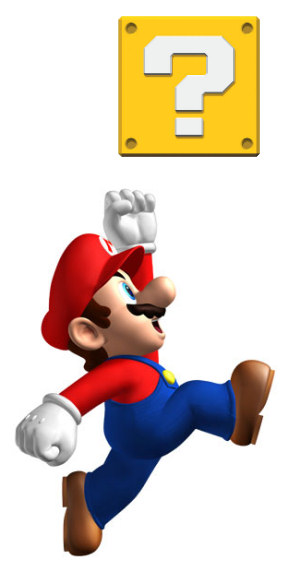 Perguntas?
98
Na próxima aula
Introdução ao Java Reflections API
99
FIM
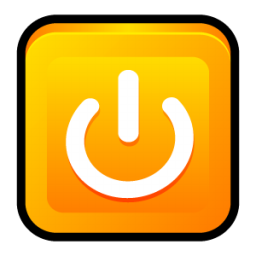 100